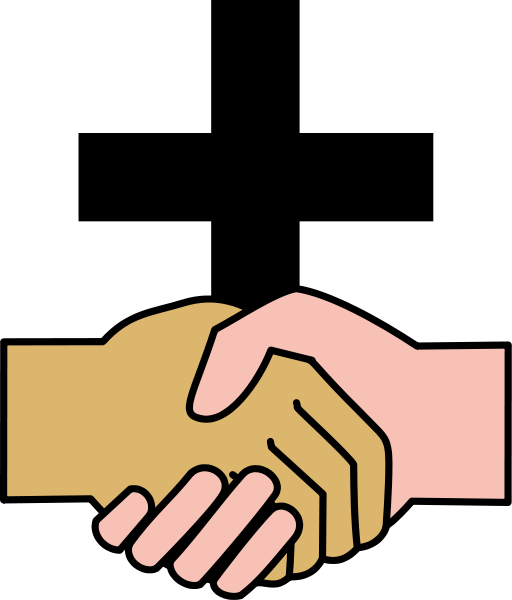 Applying the Covenant
5. Deuteronomy 19:1-21When things go wrong
God allows things to go wrong
Life as it is in not always as it should be
Accidents happen, people mess up, individuals lie
Being a Christian doesn’t immunise you against these things
Moses is clarifying the 10 Commandments for the real world where accidents and people happen
He’s doing this in the context of change
How you deal with it reflects who you are, your relationship with God and your trust in Him
If you fight your own battles you will end up doing dumb things!
God lets you do dumb things
The process of sinful behaviour
A thought
A plan
An action
Sets you on a different path
The good news is that in Christ there is a way out
You can still become the ‘you’ God intended you to be
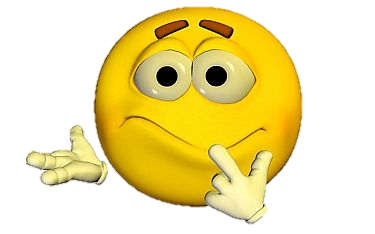 God puts limits on your justice
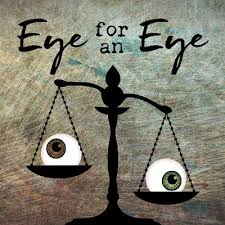 An eye for an eye
This was to limit revenge
It was to uphold justice and stop ongoing feuds between families
God provides a better way
Jesus went further on limiting revenge
Let God do your vengeance (Mt 5)
You can react as you’ve always reacted or you can choose to let things go, to pray for the person who has hurt you, to wish them well and let God deal with them
If you do that you will be a person of the kingdom of God and you will have the peace of God
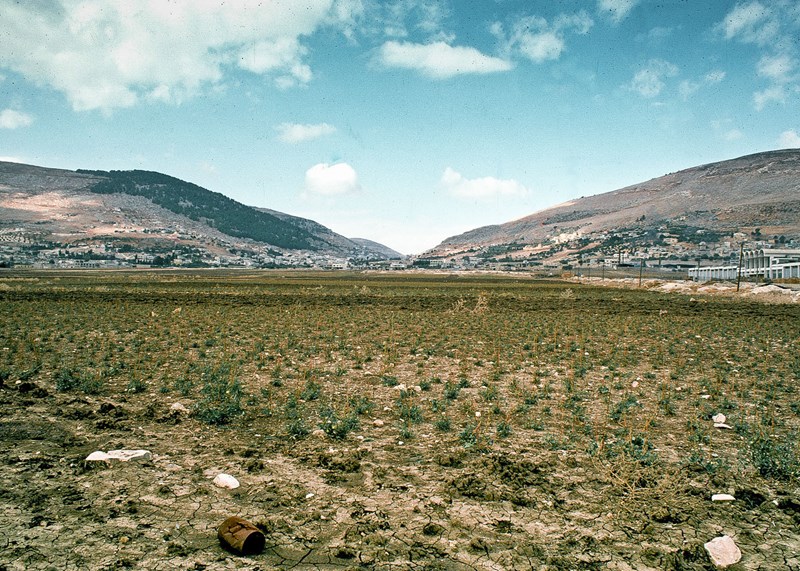